WELKOM !
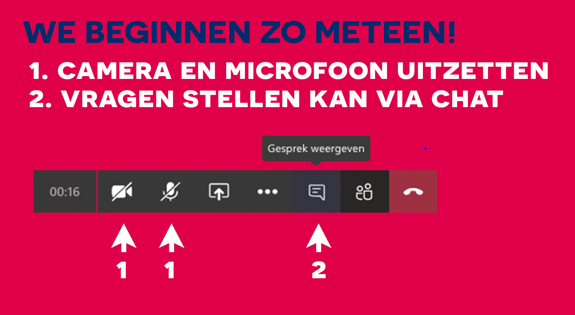 Bachelor Sociaal Werk - Heverlee
In 2022 100 jaar expertise
Bachelor Sociaal Werk
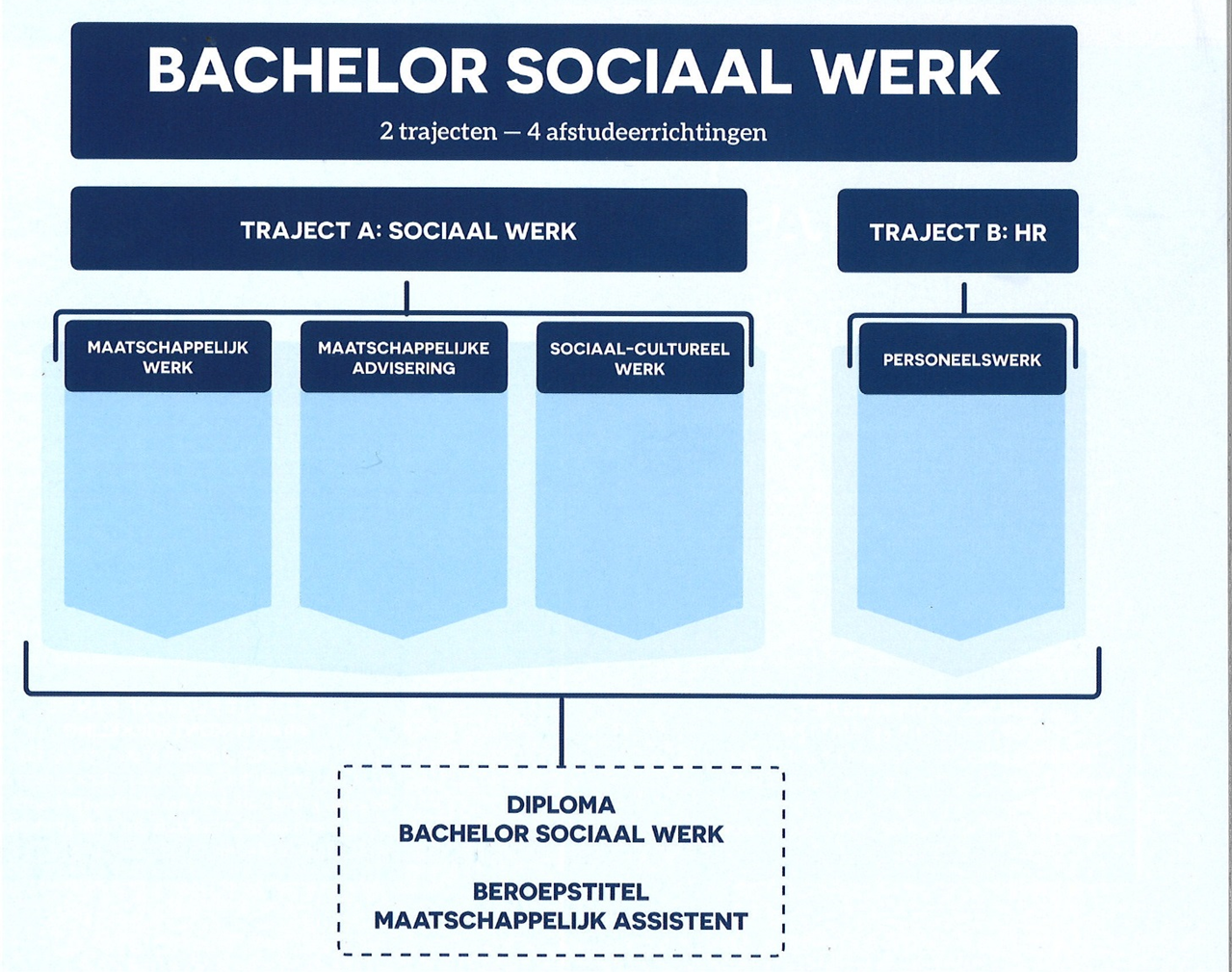 1 diploma

2 trajecten

Sociaal werk
Human resources

4 afstudeerrichtingen


Verkorte trajecten
Bachelor Sociaal werk

De afstudeerrichtingen in een notendop

De opleiding

Onze troeven!
Enkele vragen aan een student
Presentatie +/-15’ 
Nadien ruimte voor vraagstelling
Alle onderwijsactiviteiten op één campus

Per fiets, bus, …(auto)

Docenten ‘in huis’

Studielandschap-Mediatheek

ICT-lokalen

Stille ruimte 

Restaurant en eetruimte
9 verdiepingen op de campus
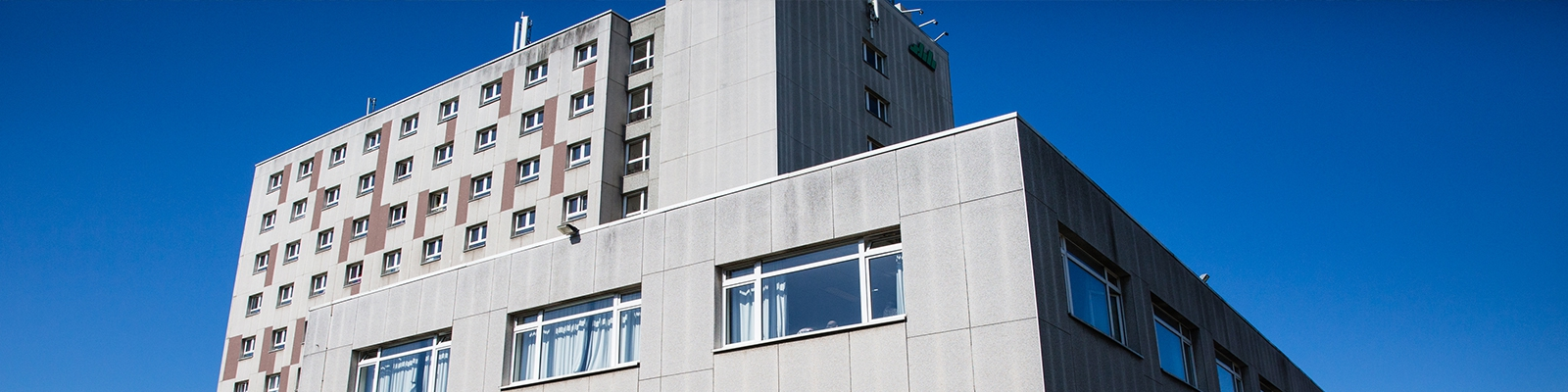 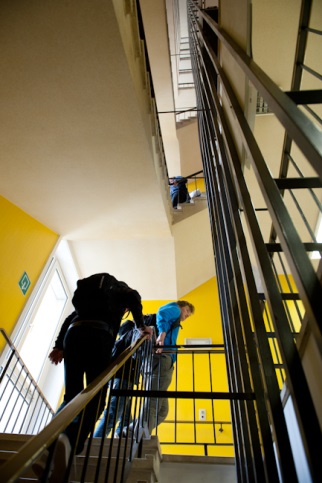 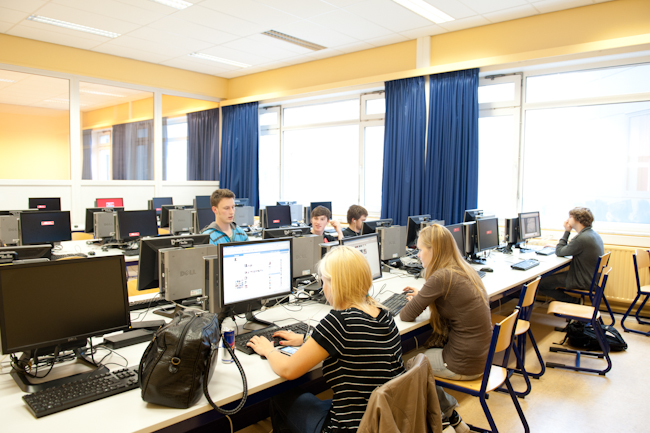 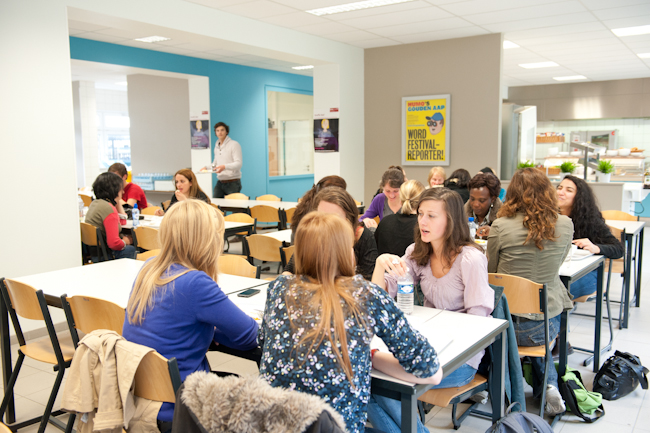 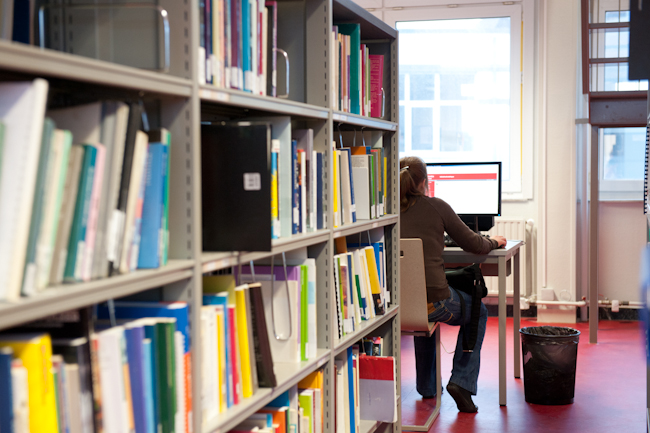 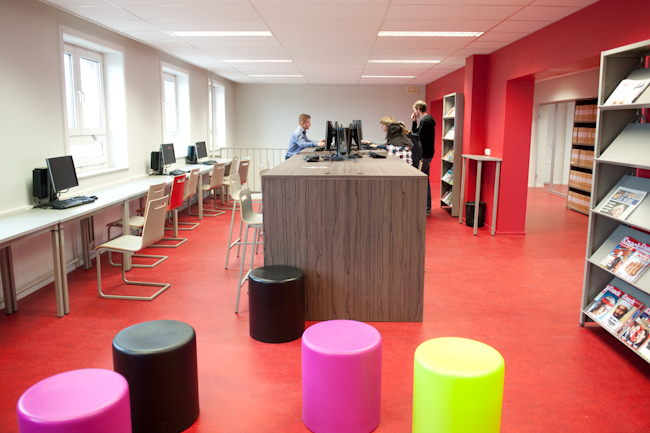 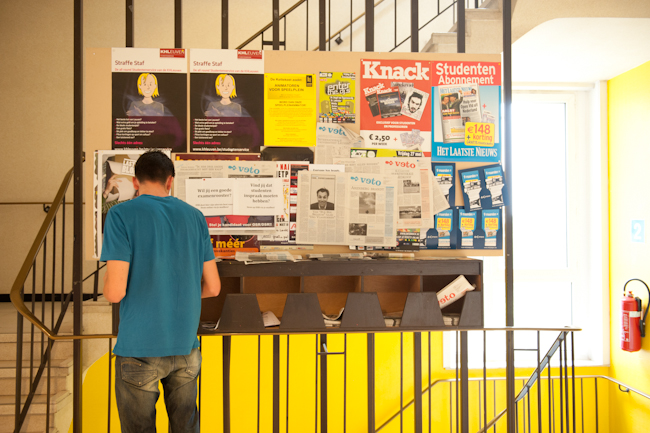 Bachelor Sociaal Werk
(beschermd beroep)
Kern: welzijn verhogen - basis mensenrechten

 Sociale verandering realiseren

 Sociale vraagstukken breed benaderen

 Sleutelbegrip: solidariteit – iedereen mee

 Participatief

 Mensen in beweging brengen
 Mensen in hun kracht zetten

 Innoverend werken in  veranderende samenleving
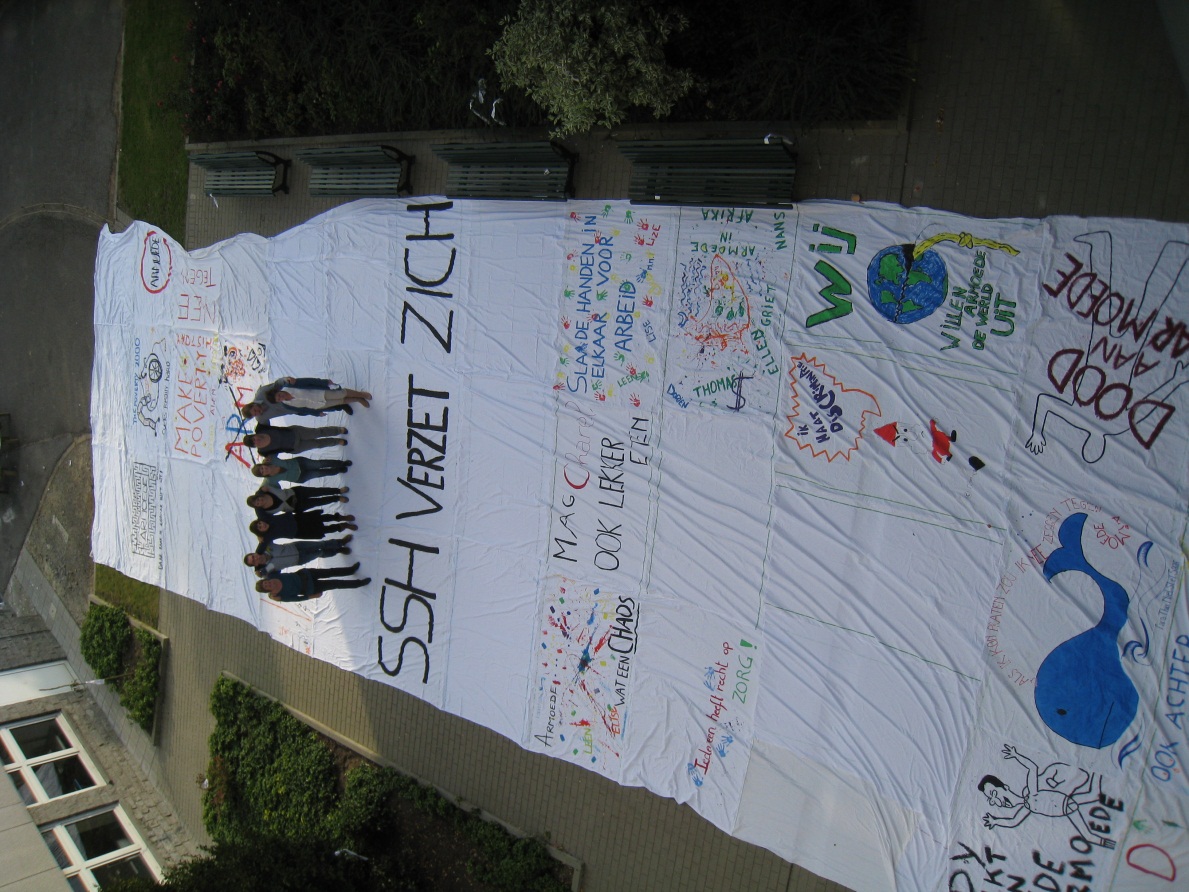 3 afstudeerrichtingen – 1 diploma !
Sociaal-cultureel Werk
Maatschappelijk Advisering
Maatschappelijk Werk
Sociale economie
Werk- en opleidingsrojecten
Deeltijds onderwijs
Arbeidsconsulent
Ombudsdienst
Meldpunt discriminatie
Koepelorganisaties
Lokale besturen
Vakbonden
Jeugdwerk (jeugdbewegingen, jeugddiensten, …)
Verenigingen voor volwassenen
Milieu-, klimaat- en noordzuid-bewegingen
Buurtwerk 
Cultuurcentra
Kunsthuizen
Vormingscentra 
Werkingen met minderheden
Algemeen welzijnswerk (oa JAC)
OCMW
Integrale jeugdzorg
Gehandicaptenzorg
Gezondheidszorg
Ouderen en zorg
CLB’s
Gezinszorg
Justitieel welzijnswerk
Centra asielzoekers
Psycho-sociale hulpverlening, verbinden, solidariteit, sociale rechtvaardigheid, …
Werken met groepen, participatief werken, gemeenschapsvorming, werken met vrijwilligers, …
Politiseren, toekomstdenken, krachtgericht coachen, sociaal ondernemen, …
De opleiding
Opbouw
Programma
Social Lab Weeks (sem. 1 & 2)

 Sem. 1 & 2 gemeenschappelijk: theoretisch –  methodisch – sem. 2 1 AR-specifiek OPO

 P & C: 1° sem. oriënteren -2° sem. Verdieping  (keuze afstudeerrichting)

 Stage: 2° en 3° jaar (binnen afstudeerrichting)

 Afstudeerspecifieke opleidingsonderdelen

 Lessen afwisselend in grote en kleine groep
180 studiepunten

 Programma op maat

 Leerkrediet
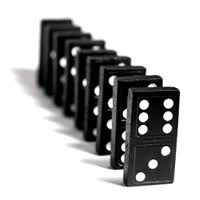 Voorbeeld- lessenrooster
SEMESTER 1
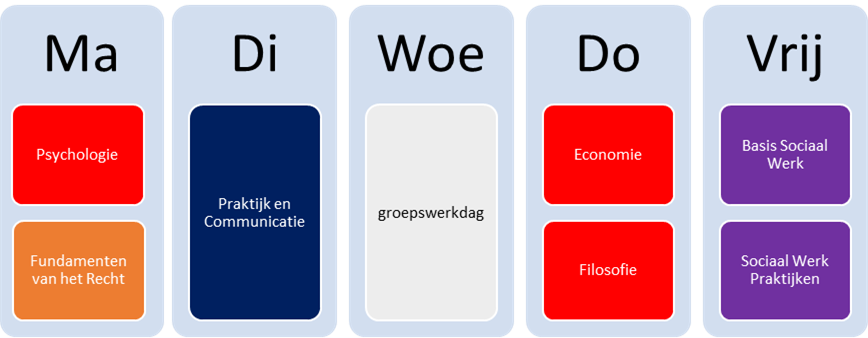 Elk vak op een vaste dag

Geen overlap

Beperkt aantal springuren
SEMESTER 2
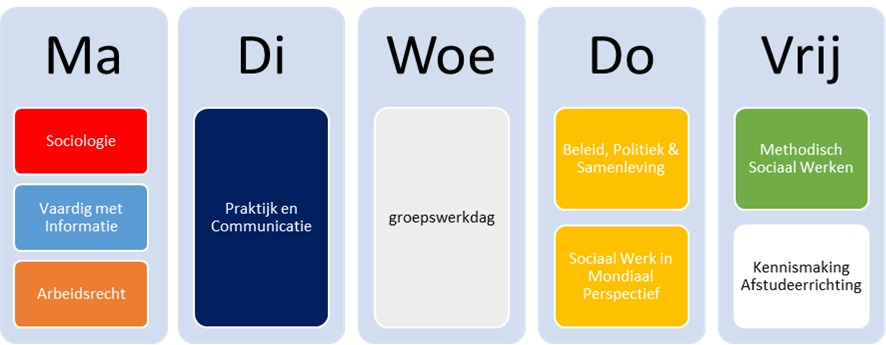 Woensdag=lesvrije dag

Tijd voor groepswerken, opdrachten, bezoeken, engagementen, …
Drie manieren van werken
Hoorcolleges in grote groepen
Oefening en training in middelgrote  groepen
Groepswerk, supervisie, praktijkbegeleiding in kleine groepen
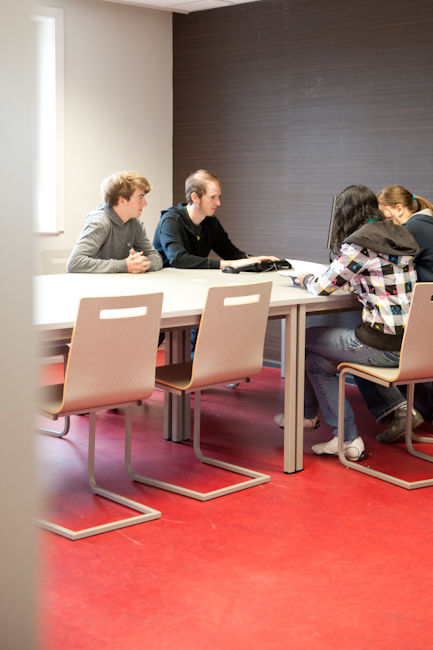 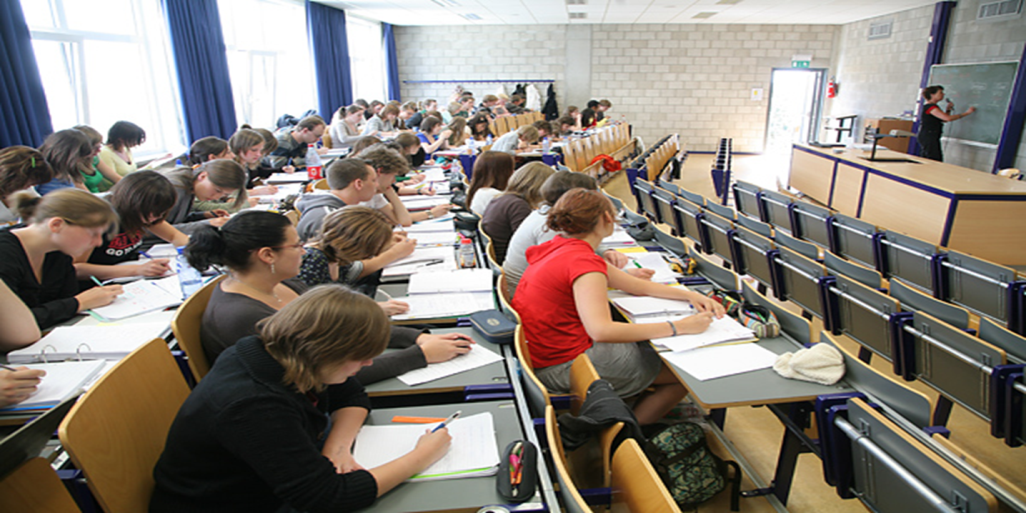 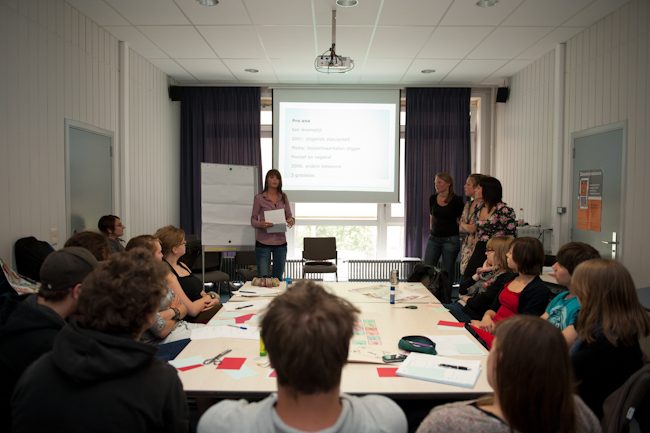 Internationalisering
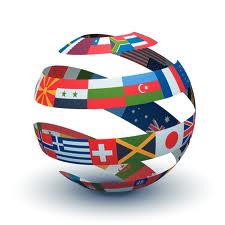 International programs: ontmoetingen in BP III /IST

 Buitenlandse stages en studies (Erasmus)

 Banaba Internationale stages Noord-Zuid
Na de opleiding
Breed werkveld

 Master sociaal werk & sociaal beleid of andere. (mits schakeljaar)

 Banaba’s

 Postgraduaten

(Zie ook op deze infodag)
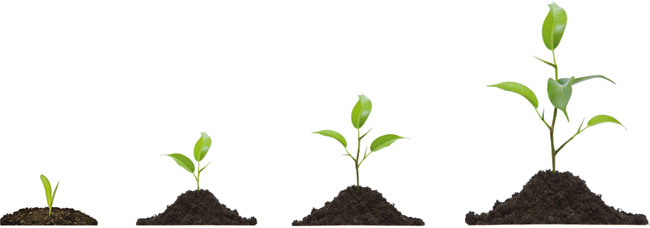 3 afstudeerrichtingen, 1 diploma
Zelf aan de slag: stage, training, methode =  ½ opleiding
Professionele bachelor = veel stage =   meteen inzetbaar op A-markt
Een breed werkveld, met dito  werkmogelijkheden
Onze troeven
Hoe moeilijk is dat hier? ….
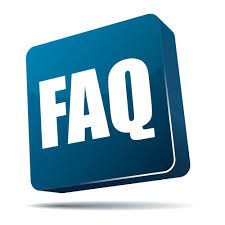 Hoeveel moet je werken? ….
Hoe is het om stage te lopen? ….
Hoe is de sfeer in de school,  te midden van een patattenveld? ….
…….
Tien redenen om voor sociaal werk te gaan
Onrechtvaardigheid maakt je onrustig.
Je voelt je verbonden met mensen in nood.
Je gelooft in de talenten en mogelijkheden van mensen
Je bent een teamspeler.
Je bekijkt sociale vraagstukken graag vanuit een brede invalshoek.
Je legt vlot contact en hebt respect voor elke andere.
Je wil bouwen aan een beter samenleving voor iedereen.
Je bent een bruggenbouwer.
Je bent een geduldige volhouder met een missie.
Je bent een tikkeltje eigenzinnig en je gaat ervoor.